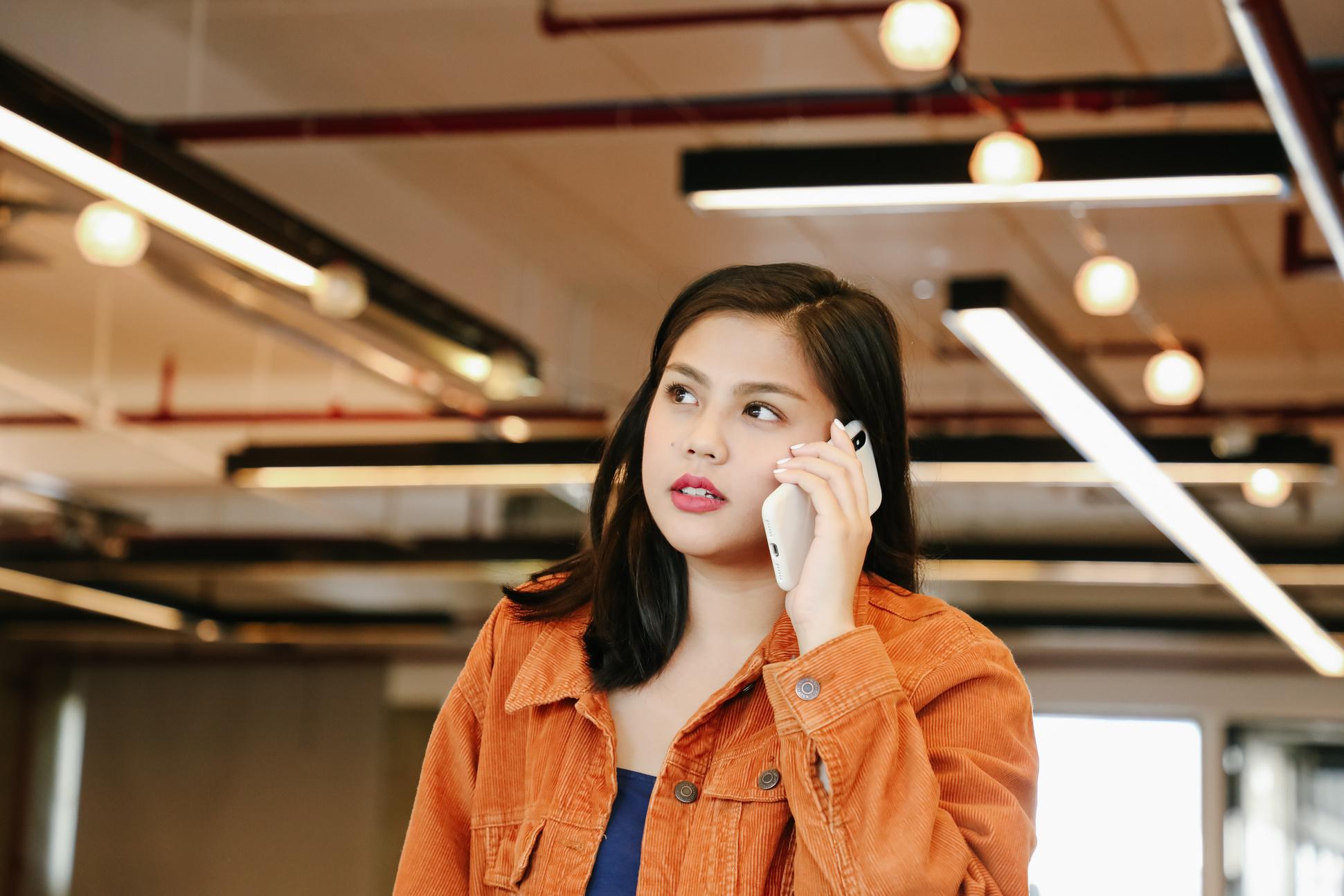 Your Title Goes Here
01
Write an original statement or inspiring quoteINCLUDE A CREDIT OR CITATION
2
Write Your Topic or Idea
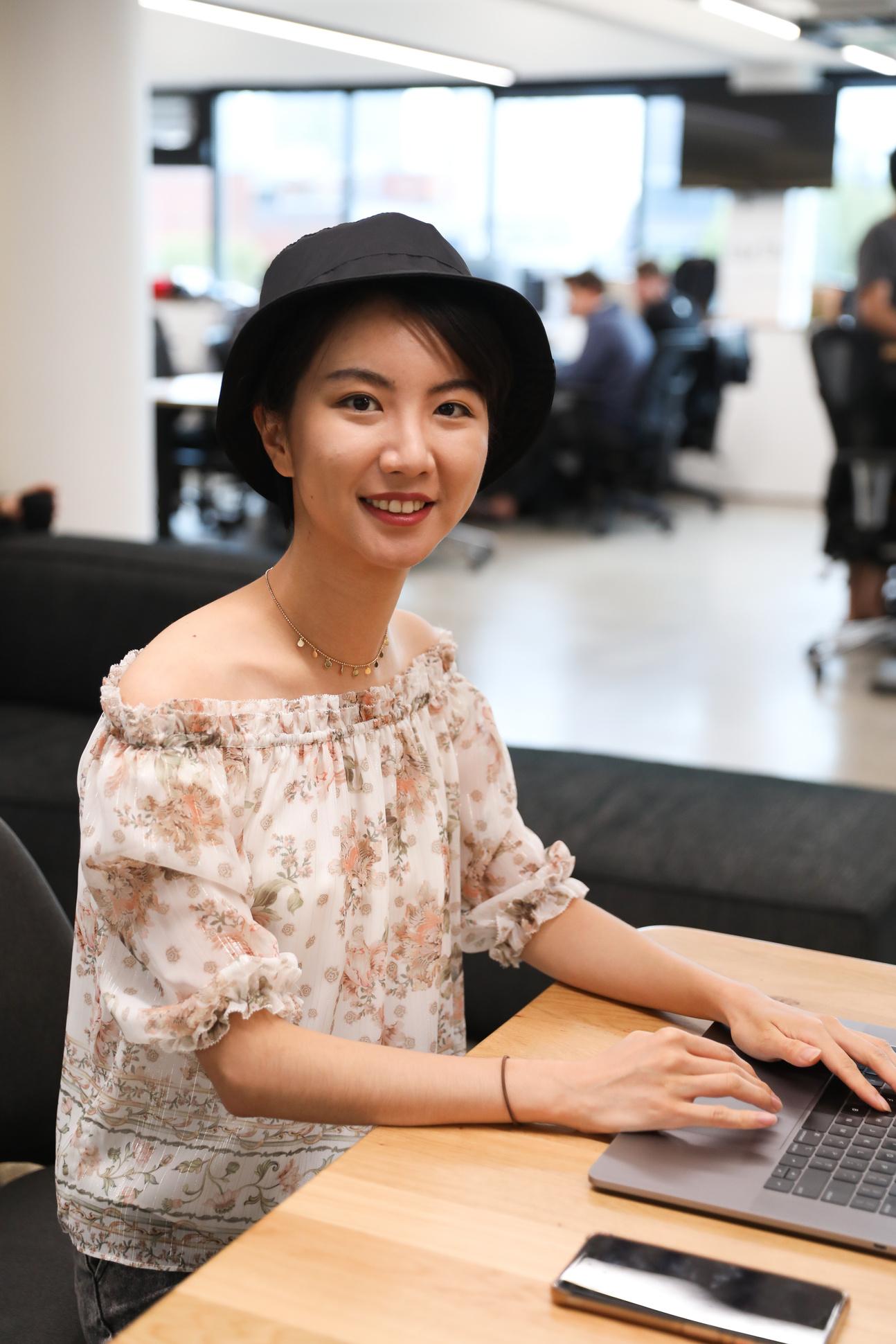 Elaborate on what you want to discuss.
3
Add an Agenda Page
Write an agenda here.
Write an agenda here.
Write an agenda here.
4
Add a Section Header
With a subtitle
5
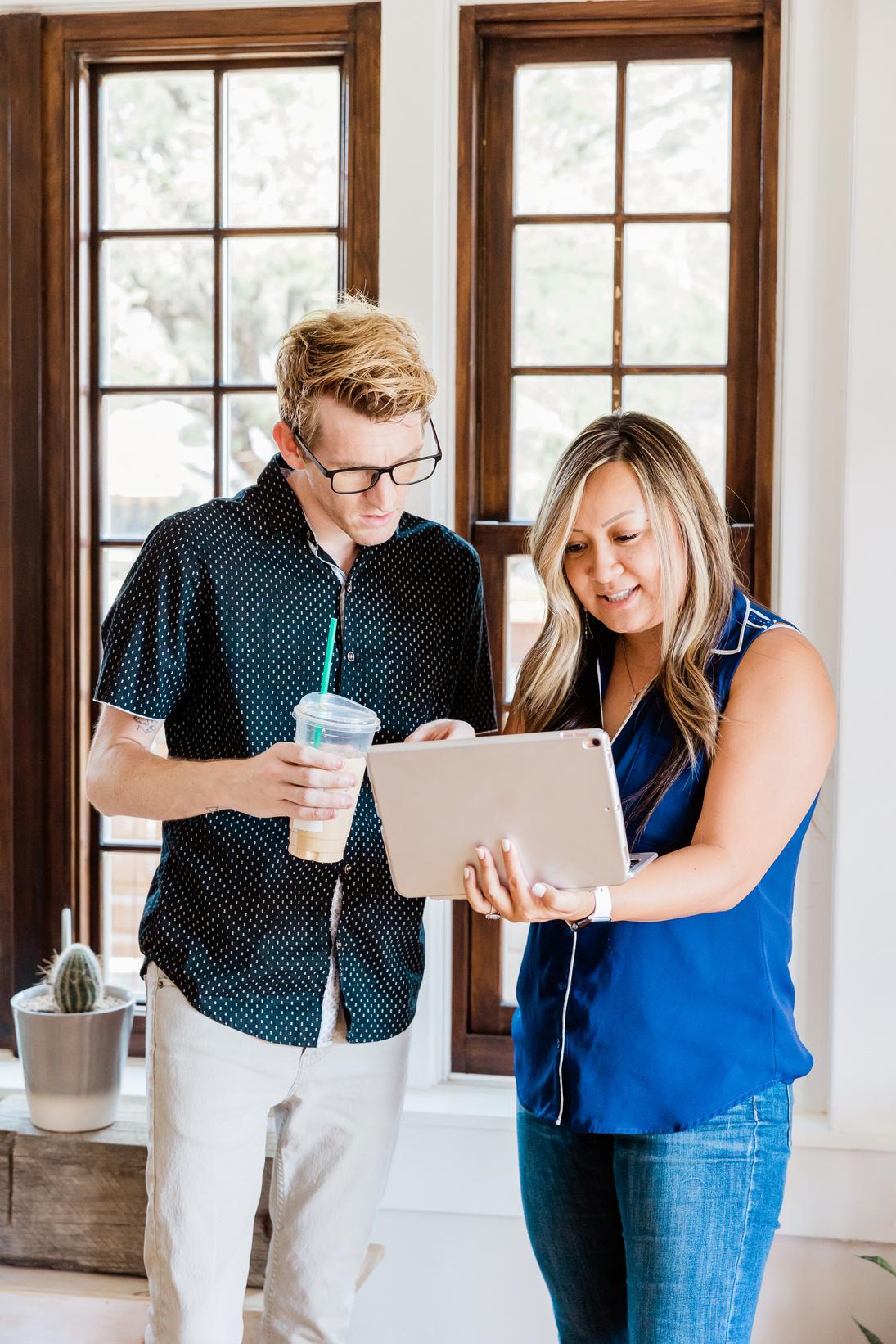 Write Your Topic or Idea
Elaborate on what you want to discuss.
6
Write Your Big Topic or Idea
Elaborate on what you want to discuss
7
Write Your Topic or Idea
1
2
Add a main pointElaborate on what you want to discuss.
Add a main pointElaborate on what you want to discuss.
8
Write Your Topic or Idea
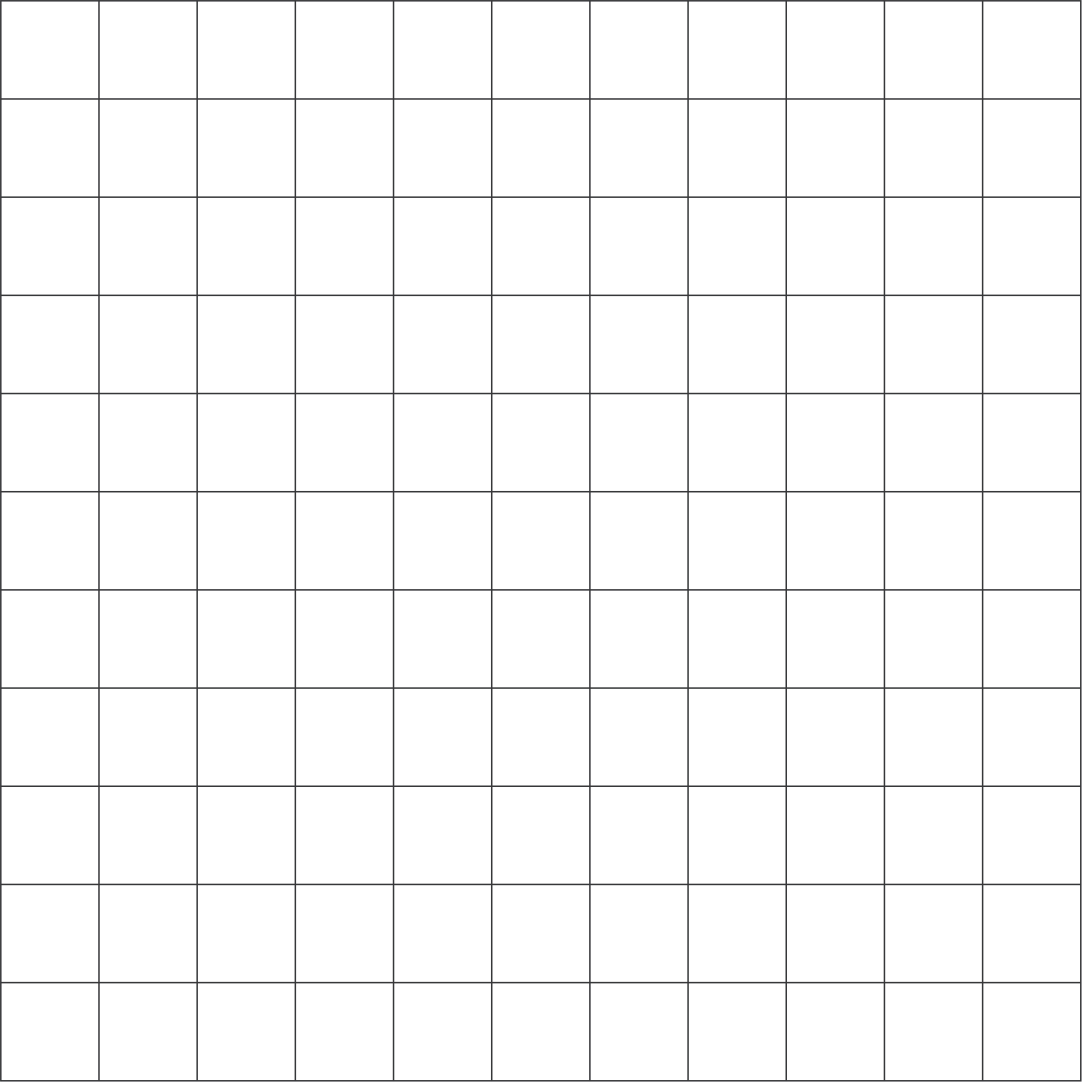 Add a main pointElaborate on what you want to discuss.
Add a main pointElaborate on what you want to discuss.
Add a main pointElaborate on what you want to discuss.
9
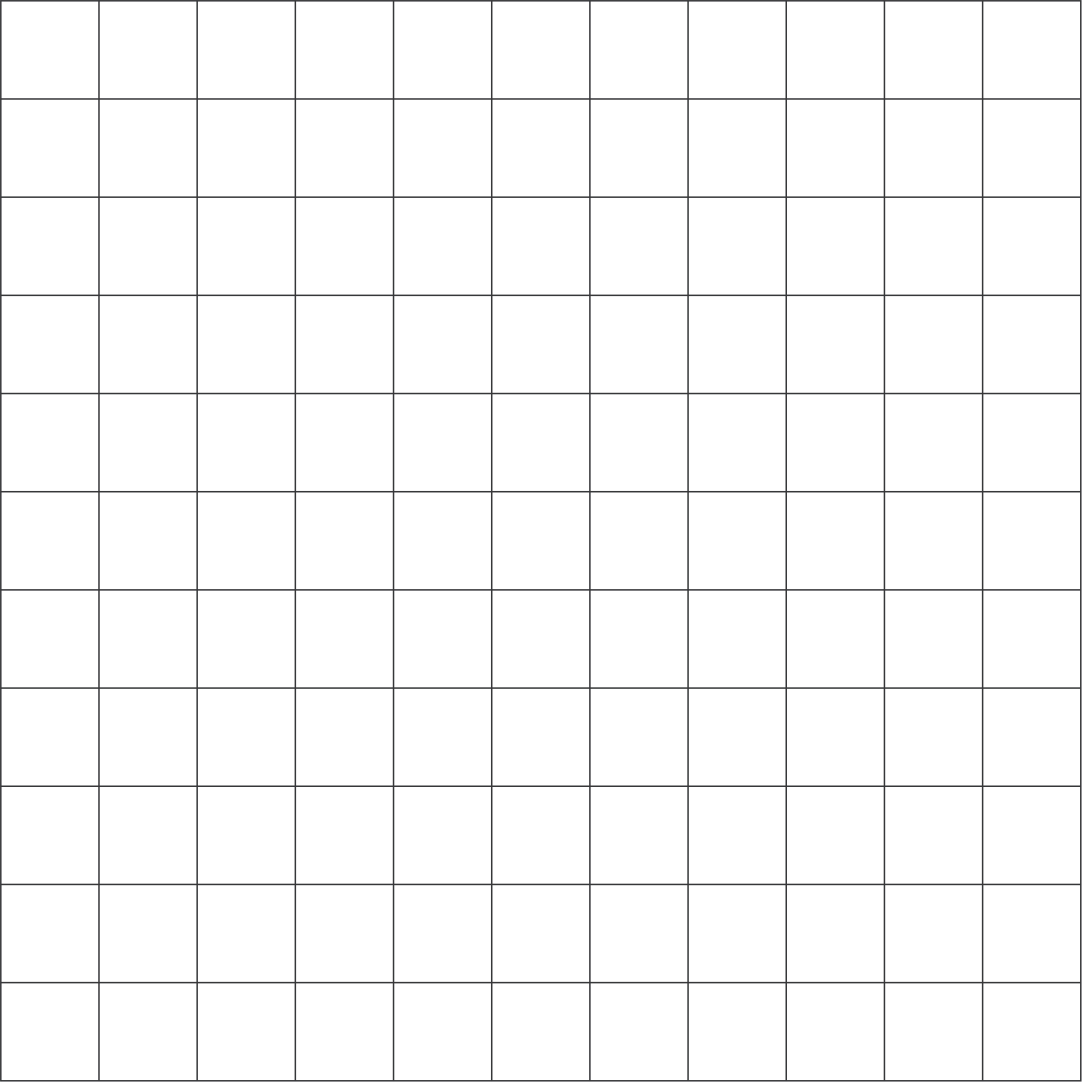 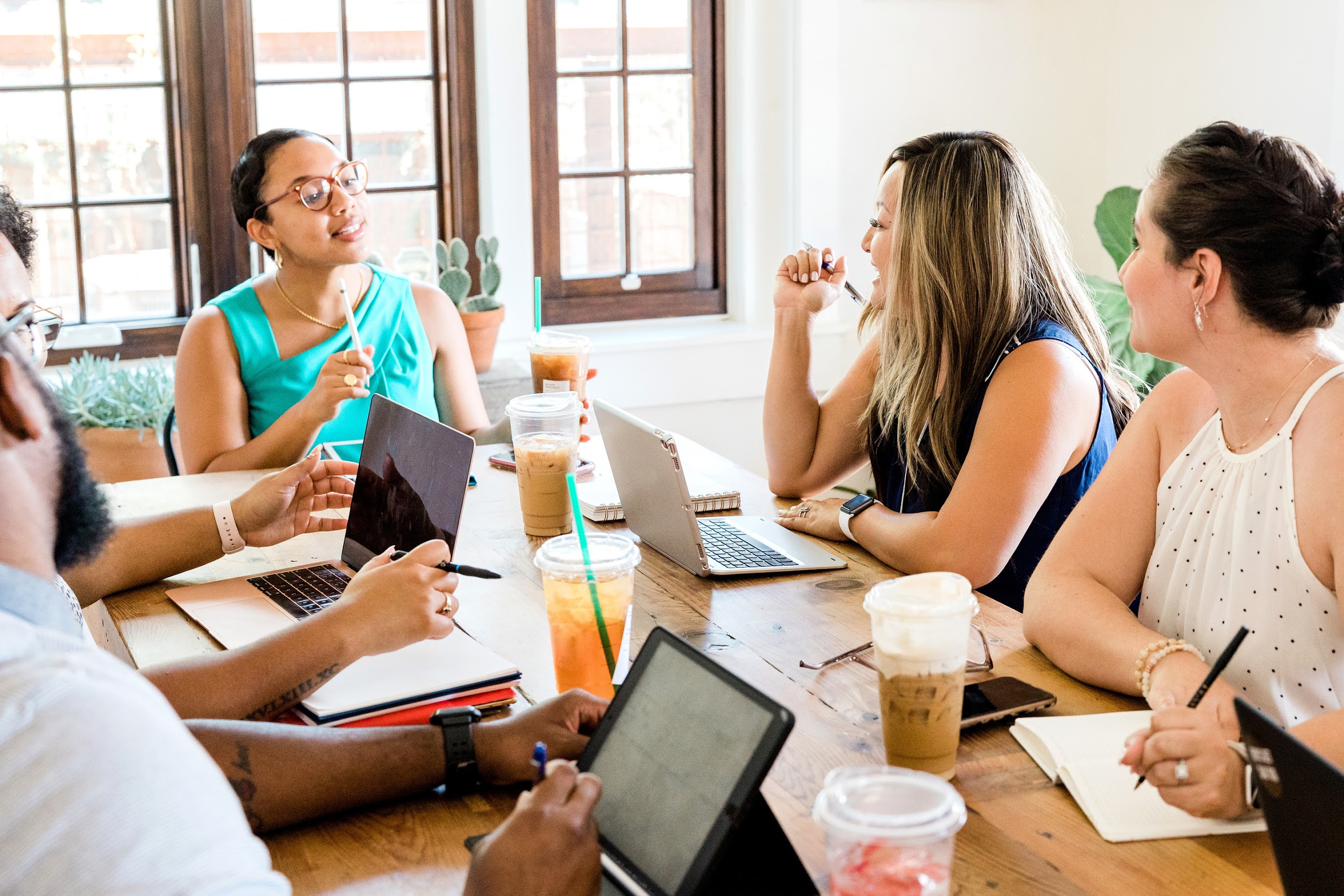 11
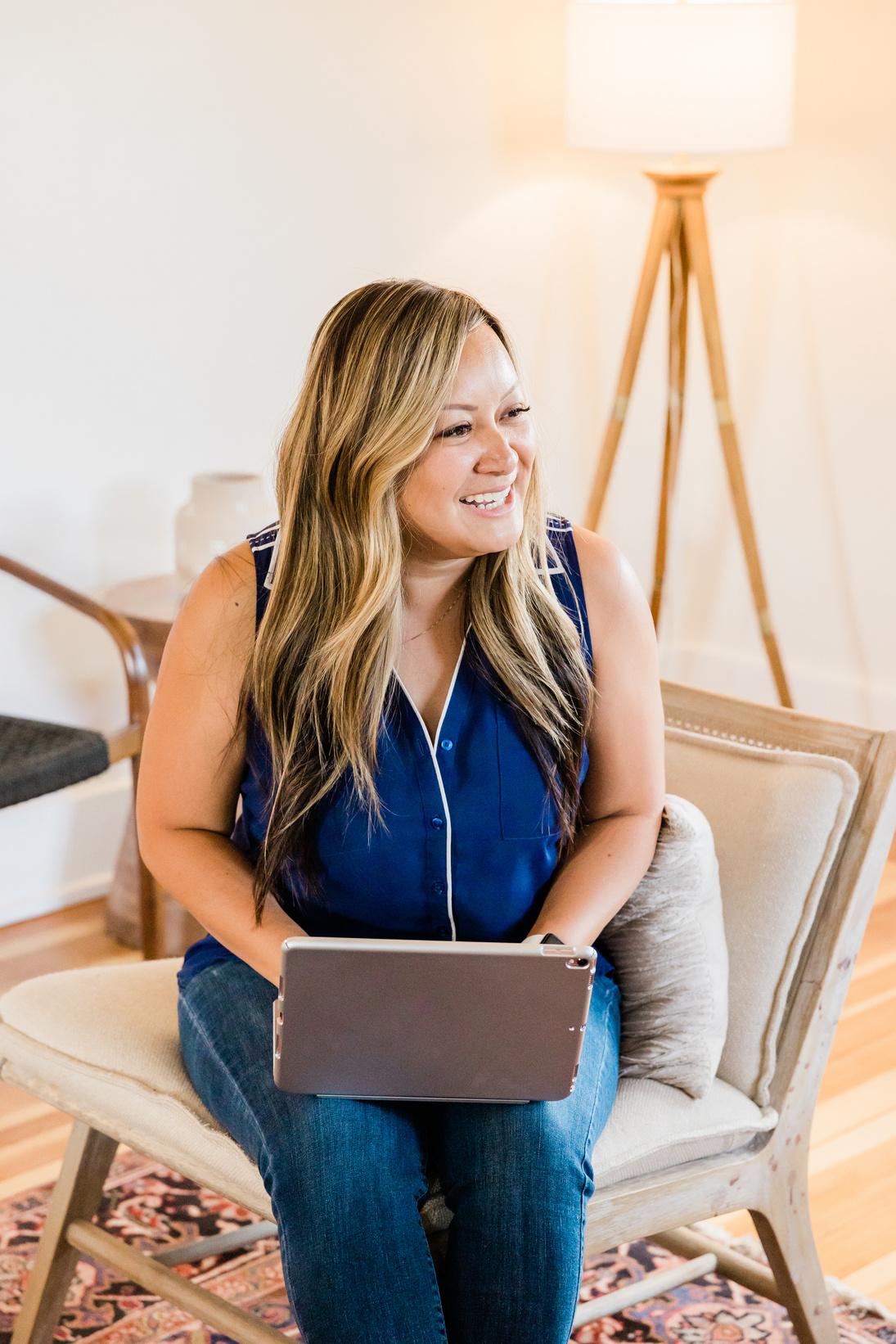 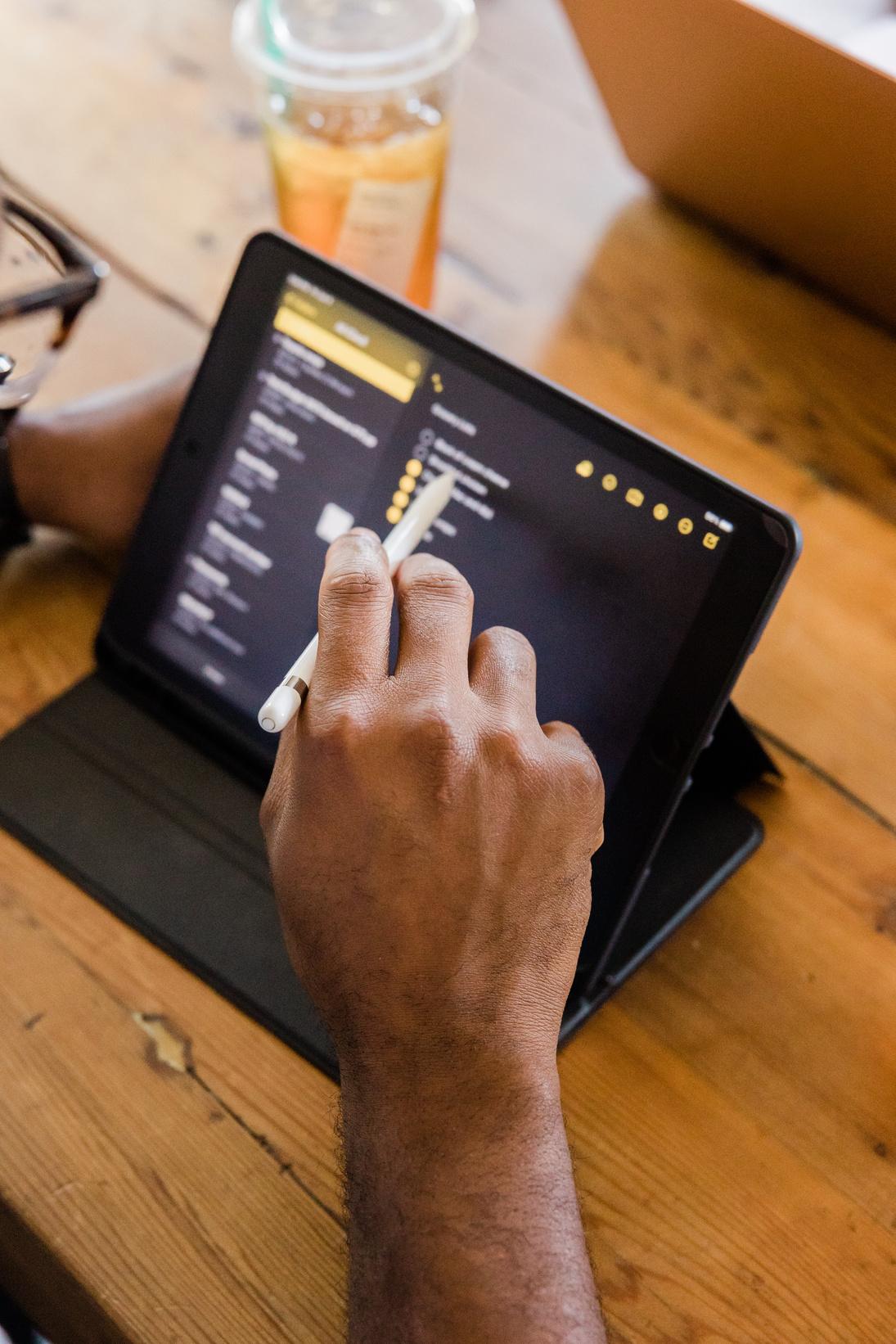 Write a caption for the photos.
11
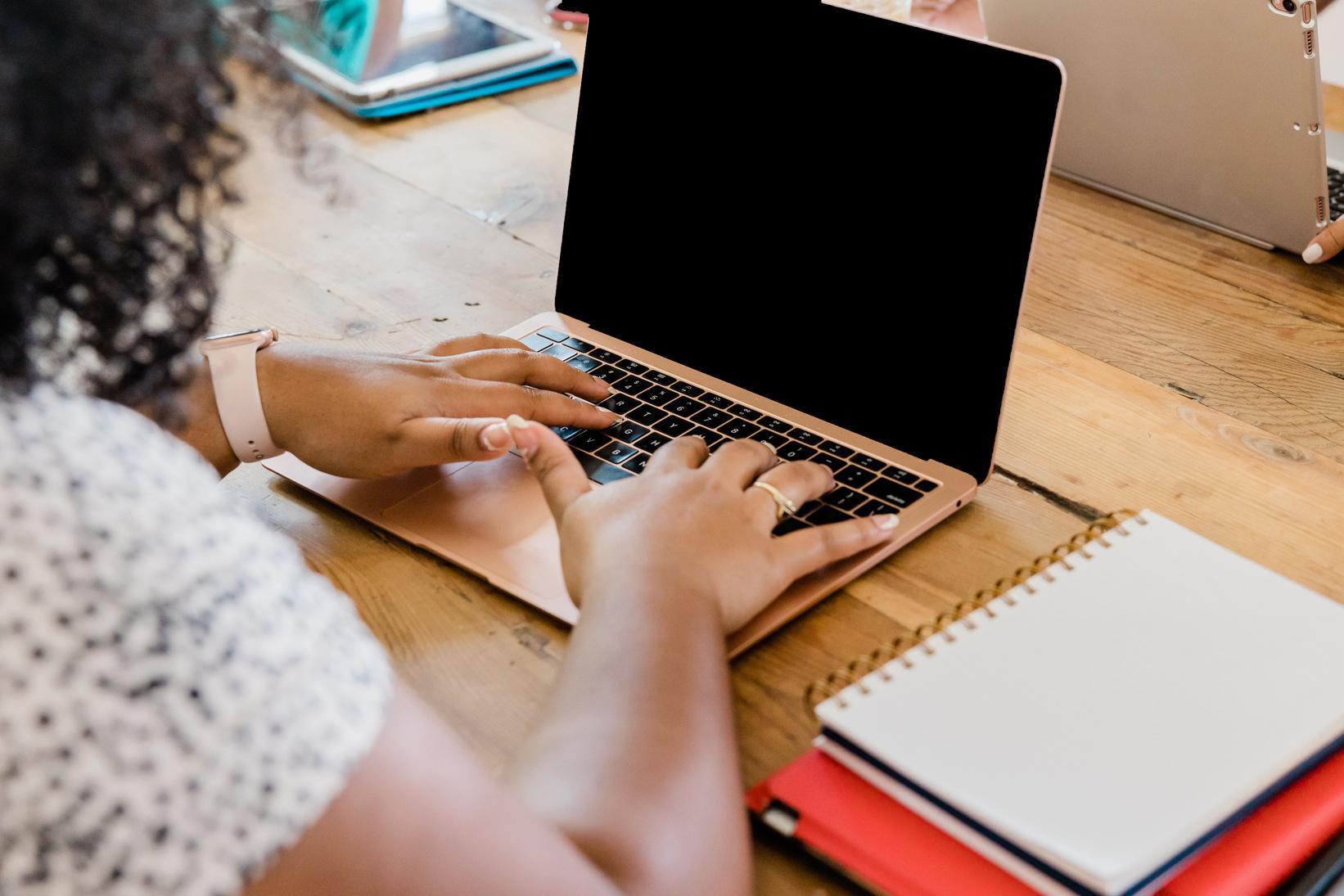 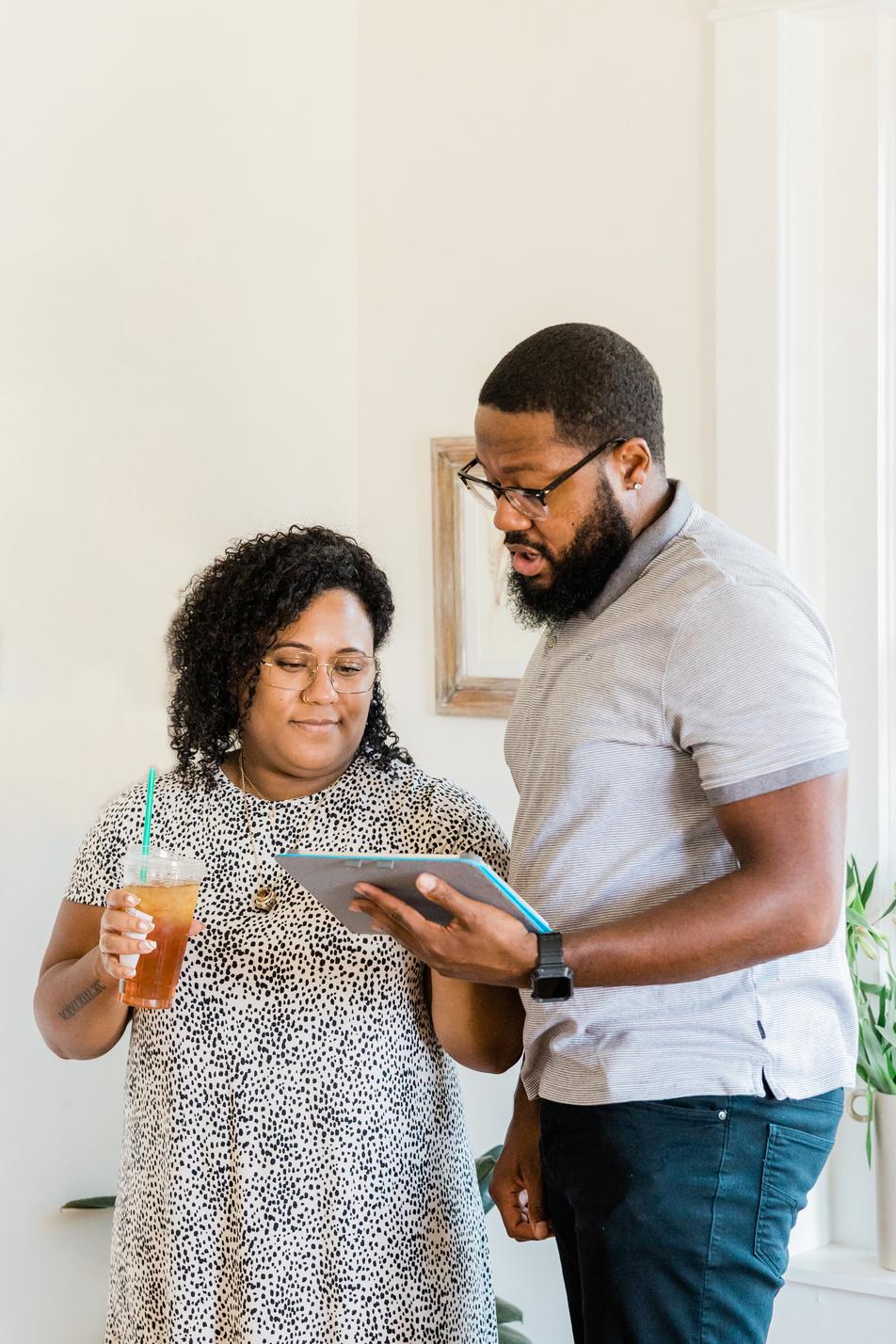 123,456,789
Elaborate on the featured statistic.
12
2 out 5
Elaborate on the featured statistic.
95%
Elaborate on the featured statistic.
123 million
Elaborate on the featured statistic.
13
Write Your Topic or Idea
Add a main pointElaborate on what you want to discuss.
Add a main pointElaborate on what you want to discuss.
Add a main pointElaborate on what you want to discuss.
Add a main pointElaborate on what you want to discuss.
Add a main pointElaborate on what you want to discuss.
Add a main pointElaborate on what you want to discuss.
14
Add a main point
Add a main point
Add a main point
Add a main point
Write your topic or idea
Elaborate on what you want to discuss.
Elaborate on what you want to discuss.
Elaborate on what you want to discuss.
Elaborate on what you want to discuss.
15
50
40
Write Your Topic or Idea
30
20
Elaborate on what you want to discuss.
10
0
Item 1
Item 2
Item 3
Item 4
Item 5
16
Write Your Topic or Idea
Elaborate on what you want to discuss.
17
STRENGTHS
WEAKNESSES
OPPORTUNITIES
THREATS
S
W
O
T
What are you doing well? What sets you apart? What are your good qualities?
Where do you need to improve? Are resources adequate? What do others do better than you?
What are your goals? Are demands shifting? How can it be improved?
What are the blockers you're facing? What are factors outside of your control?
18
Add a Gantt Chart Page
Month 1
Month 2
Month 3
Month 4
Month 5
Tasks
Write your task here
Write your task here
Write your task here
Write your task here
Write your task here
Write your task here
Write your task here
Write your task here
19
Add a Chart Page
Name
Job Title
Name
Job Title
Name
Job Title
Name
Job Title
Name
Job Title
Name
Job Title
Name
Job Title
20
NAME
NAME
NAME
NAME
Add a Team Members Page
Title or Position
Title or Position
Title or Position
Title or Position
Elaborate on what you want to discuss.
21
Thank you!
Write a closing statement or call-to-action here.
22
Credits
Special thanks to all the people who made and released these awesome resources for free:
Presentation template by SlidesCarnival
Photographs by Pexels
23